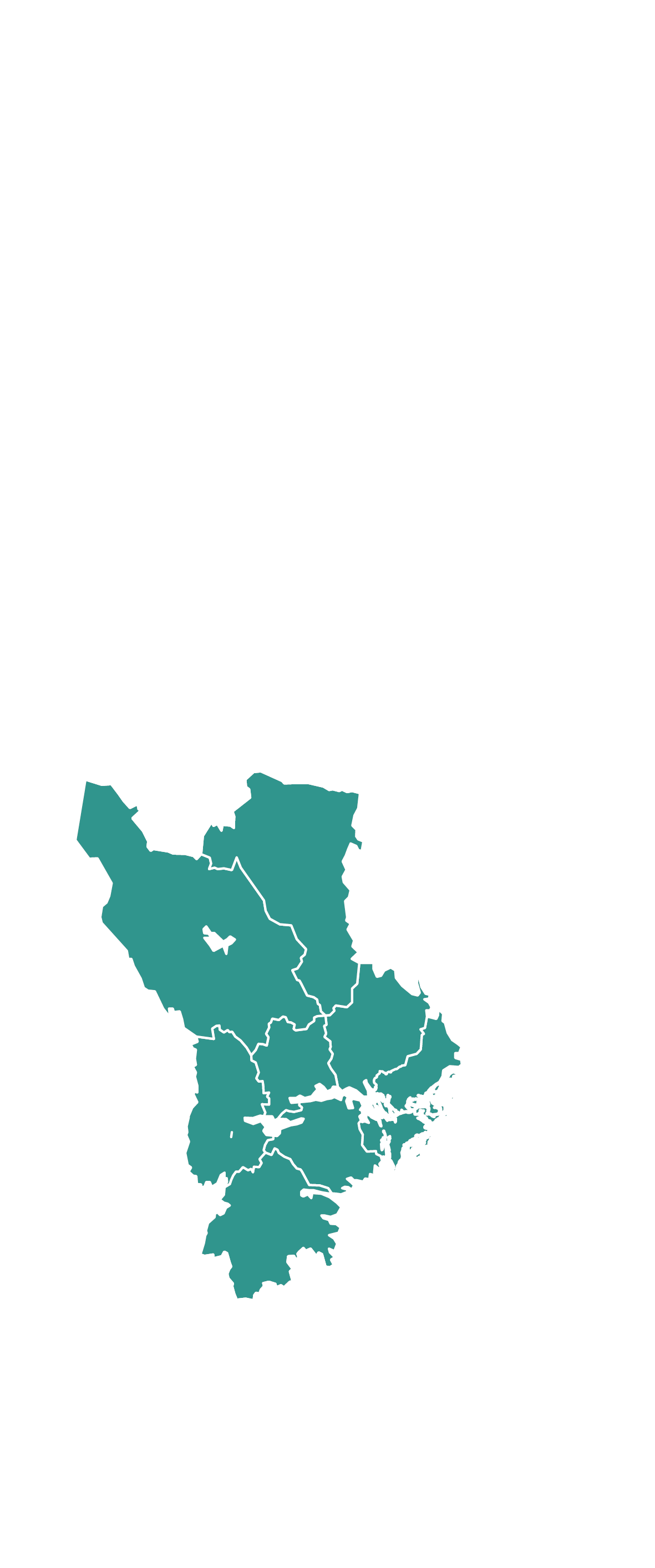 Konjunkturen i Stockholmsregionen
2021 kv1

2021-07-08
Stockholm Business Region
Om rapporten
Rapporten är utgiven av Stockholm Business Region och publiceras fyra gånger per år. Rapporten omfattar Stockholms län, Uppsala län, Södermanlands län, Östergötlands län, Örebro län, Västmanlands län, Gävleborgs län och Dalarnas län. 
Statistiken bygger på uppgifter från Statistiska centralbyrån, Arbetsförmedlingen och Bolagsverket. 
I rapporten jämförs främst utvecklingen med samma kvartal föregående år, exempelvis kvartal 1 jämförs med kvartal 1 tidigare år osv. För vissa indikatorer presenteras även totala rullande 12-värden där de fyra senaste kvartalen summeras för att få mer stabilitet i trenden. Dessa jämförs då med föregående fyra kvartal. Diagrammen som visar absoluta värden är säsongrensande för att visa trenden. Övriga diagram har indexerade värden som visar procentuella förändringen från startåret med värde 100, motsvarande kvartal för 10 år sedan.
Läs samtliga konjunkturrapporter som tas fram inom ramen för partnerskapet Stockholm Business Alliance här: http://stockholmbusinessalliance.se/hitta-material/konjunkturrapporter/ 
Frågor kan ställas till Stefan Frid på Invest Stockholm. Ansvarig utgivare: Staffan Ingvarsson, VD Stockholm Business Region.
Fortsatt nedgång i spåren av Covid-19
Konjunkturläget i Stockholmsregionen, 2021 kv1
Fjolåret präglades starkt av den pågående Covid-19 pandemin med stora negativa konsekvenser på konjunkturen. Under årets första kvartal ser vi att regionen som helhet bjuder på en rad positiva signaler som en stigande lönesumma, färre konkurser och ett ökat nyföretagande. Å andra sidan ser det fortsatt mörkt ut vad gäller utvecklingen på arbetsmarknaden. Antalet sysselsatta invånare minskar med 62 000 personer i regionen och antalet arbetslösa har ökat. Särskilt oroande är att de långtidsarbetslösa har ökat med drygt 16 procent jämfört med förra året. Däremot finns det indikationer på att arbetslösheten har börjat plana ut.
Lönesumman i privat sektor ökar för första gången på ett år och stiger även totalt sett och i förhållande till per sysselsatt och invånare. Detta är ett viktigt styrkebesked för den generella köpkraften vilket kommer att gynna näringslivet på sikt i samband med återhämtningen. Därtill kan årets första kvartal rapportera färre företagskonkurser och fler nystartade företag. Konkurserna inom Hotell- och restauranger har stigit jämfört med förra året. Flest konkurser återfinns inom byggindustrin och företag inom juridik, ekonomi, vetenskap & teknik.
Arbetsmarknaden försvagades ytterligare under årets första kvartal. Antalet sysselsatta minskar med 2,6 procent i regionen, vilket motsvarar 62 000 personer. Vidare minskar antalet lediga jobb med 18 procent och arbetslösheten stiger med 1,1 procentenheter till 6,1 procent. Däremot minskar antalet varslade personer med 82 procent jämfört med förra årets rekordnivåer.
Antalet invånare ökar med 0,5 procent eller 22 000 personer, vilket liknar utvecklingen i Sverige som helhet. Turismen drabbas fortsatt hårt och de kommersiella övernattningarna minskar med 39 procent jämfört med förra året.Staffan IngvarssonVD Stockholm Business Region
Lönesumma
Lönesumma, StockholmsregionenIndex 100 = 2011 kv1
Källa: Statistiska centralbyrån (Lönesummor nattbefolkning, arbetsgivaravgifter och preliminär A-skatt, LAPS)
Lönesumma efter sektor
Lönesumma i privat sektor efter näringsgren, StockholmsregionenIndex 100 = 2011 kv1
Källa: Statistiska centralbyrån (Lönesummor nattbefolkning, arbetsgivaravgifter och preliminär A-skatt, LAPS)
*I övrigt ingår jordbruk, skogsbruk och fiske, byggverksamhet samt okänd näringsgren
Nyföretagande
Nyregistrerade företagSäsongsrensade värden (glidande medelvärde)
Det startades nästan 11 300 nya företag i Stockholmsregionen under kvartalet. Det är en ökning med drygt 2 procent jämfört med 2020. 
Södermanland, Östergötland, och Örebro län svarade för den starkaste ökningen av nyföretagandet.
Nyföretagande
Källa: Bolagsverket
* De fyra senaste kvartalen
Företagskonkurser
Företagskonkurserna minskar överlag i Stockholmsregionen med ett par undantag.
Konkurserna inom Hotell- och restauranger ökar något men det är inom Handel & service för motorfordon & motorcyklar som konkurserna ökar mest.
FöretagskonkurserSäsongsrensade värden (glidande medelvärde)
Företagskonkurser
Källa: Statistiska centralbyrån (Konkurser och offentliga ackord)
* De fyra senaste kvartalen
Sysselsättning
Trenden av sjunkande sysselsättning fortsätter under årets första kvartal. 
Under första kvartalet var sysselsättningstillväxten som starkast inom Information & kommunikation samt Tillverkn. och utvinning, energi och miljö.
Sysselsättningen minskar mest inom Transport, Hotell och restauranger samt Personliga- och kulturella tjänster.
Sysselsatta invånareIndex 100 = 2011 kv1
Sysselsättning
Källa: Statistiska centralbyrån (Arbetskraftsundersökningarna, AKU)
Sysselsättning efter bransch
Källa: Statistiska centralbyrån (Arbetskraftsundersökningarna, AKU)
Sysselsättning efter yrke
Källa: Statistiska centralbyrån (Arbetskraftsundersökningarna, AKU)
Lediga jobb
Antalet lediga jobb hos Arbetsförmedlingen minskade med drygt 18 procent i Stockholmsregionen. 
Antalet nyanmälda jobb har minskat som mest inom Personliga och kulturella tjänster och Transport.
Nyanmälda platser på ArbetsförmedlingenIndex 100 = 2011 kv1
Lediga jobb
Källa: Arbetsförmedlingen
* De fyra senaste kvartalen
Varslade personer
Varslade personerIndex 100 = 2011 kv1
Drygt 5 600 personer varslades i regionen under första kvartalet, vilket innebär en minskning med 80 procent jämfört med samma period 2020.
Varslade personer
Källa: Arbetsförmedlingen
* De fyra senaste kvartalen
Arbetslöshet
Arbetslöshet i förhållande till befolkningen (%), 15-74 år
Arbetslösheten har ökat snabbt i regionen sedan Coronapandemin började och är nu 6,1 procent, vilket är högre än riket som helhet.
Dalarnas län hade den lägsta arbetslösheten (5,1%) i Stockholmsregionen följt av Uppsala län.
Arbetslöshet
Källa: Arbetsförmedlingen och Statistiska centralbyrån
Arbetslöshet efter kategori
Källa: Arbetsförmedlingen
Befolkning
BefolkningsutvecklingIndex 100 = 2011 kv1
Antal invånare i Stockholmsregionen har på årsbasis ökat med 22 300 personer, vilket motsvarar 0,5 procent.
Stockholmsregionen svarar för ungefär hälften av Sveriges totala befolkningsökning.
Befolkning
Källa: Statistiska centralbyrån
Bostadsbyggande
Påbörjade lägenheterIndex 100 = 2011 kv1
Bostadsbyggandet ökar generellt i regionen med undantag från ett par län.
Gävleborg, Södermanland och Östergötland utmärker sig med den relativt största ökningen i bostadsbyggandet.
Bostadsbyggande
Källa: Statistiska centralbyrån
* De fyra senaste kvartalen
Kommersiella övernattningar
Kommersiella övernattningar 
(hotell, vandrarhem, stugbyar och camping)Index 100 = 2011 kv1
Kommersiella övernattningar
* De fyra senaste kvartalen
** För utländska gästnätter exkl camping
Källa: Statistiska centralbyrån och Tillväxtverket
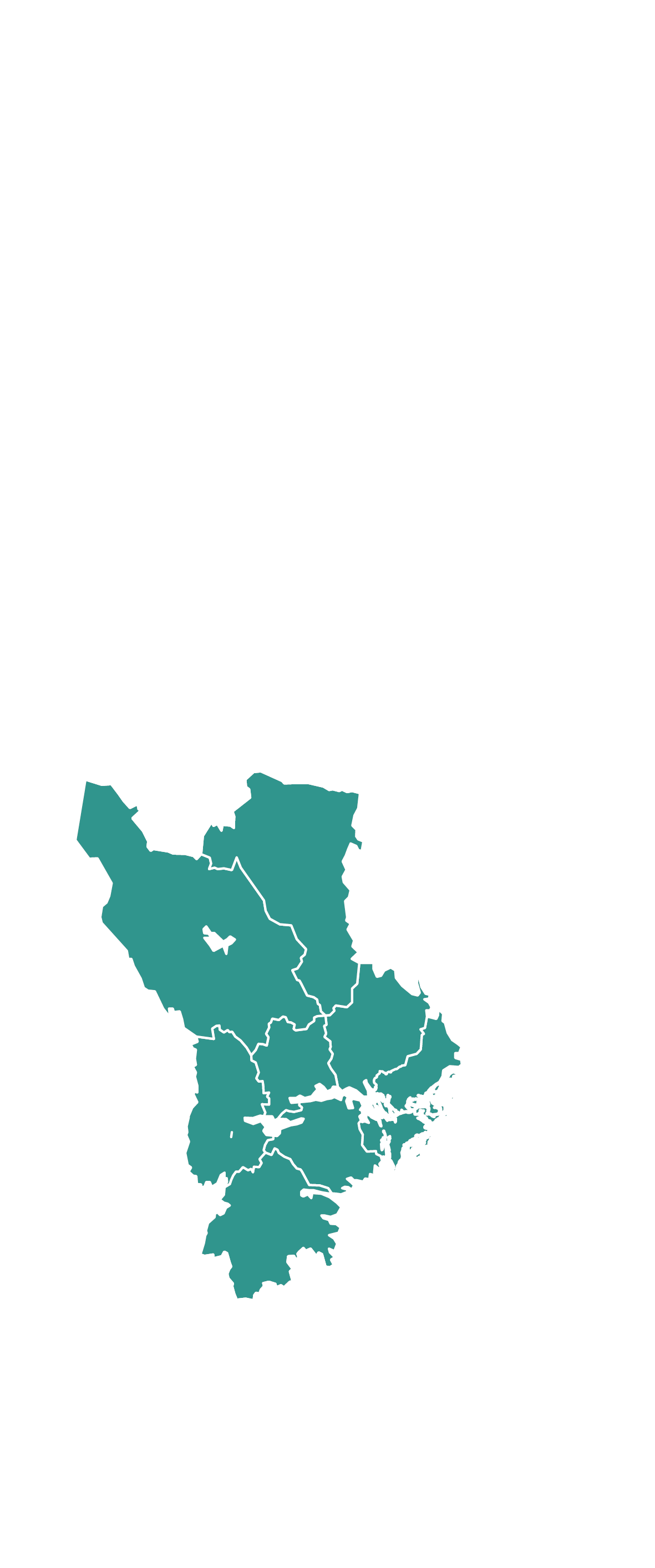 Stockholm Business Region
Stockholm Business Region är Stockholms stads näringslivsbolag med ansvar för strategisk utveckling och internationell marknadsföring av Stockholm, under varumärket Stockholm - The Capital of Scandinavia.
Bolaget ägs av Stockholms stad och har två dotterbolag, Invest Stockholm och Visit Stockholm.
Samtliga rapporter finns tillgängliga på http://stockholmbusinessalliance.se/hittamaterial/konjunkturrapporter/
Frågor kan ställas till Stefan Frid på Invest Stockholm. 
Ansvarig utgivare: Staffan Ingvarsson, VD Stockholm Business Region
Stockholm Business Region P.O. Box 16282 SE-103 25 Stockholm, Sweden Telefon + 46 8 508 280 00 www.visitstockholm.com www.investstockholm.com www.stockholmbusinessregion.se